Parents’ MeetingIntroduction to Read Write Inc.
[Speaker Notes: Approximately 20 minutes is needed for this session.

Notes are provided to help you lead the presentation.]
Shelley First SchoolRead Write Ink Parents Information Meeting
Monday 18th September 2023
Welcome
Read, Write, Inc 
& 
Early Reading Lead:
 
Mrs Donaghy
Welcome
Reception Second Teacher & 
Phonics Teacher
 
Mrs Dyson
What is Phonics?
Phonics  - are the sounds that our alphabet represent.
We have 26 letters, 44 sounds
It is the most difficult language to crack!
We need to make sure our children learn these sounds quickly and that they are embedded. We repeat, practise and repeat again and again and again. Consolidation and repetition is key!
What is Read Write Inc?
https://schools.ruthmiskin.com/training/view/qKhQFKxB/XQODuuOb
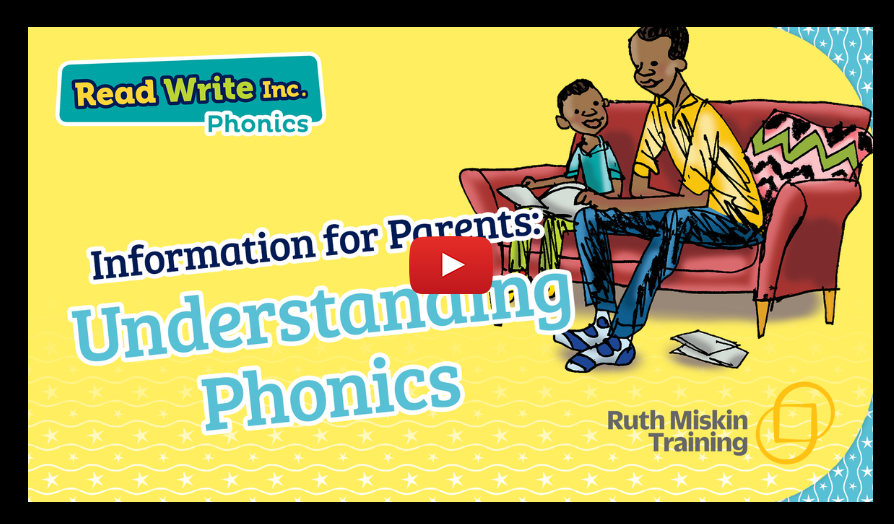 How Do We Teach The Sounds?
Speed Sounds

The sounds are split up into 3 sets. 

There are BOUNCY sounds…

…and STRETCHY sounds!
How to pronounce our set 1 sounds…
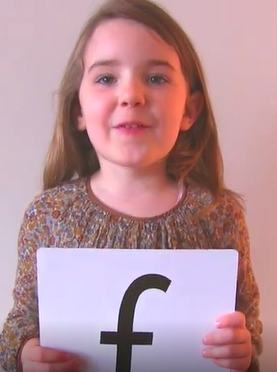 https://schools.ruthmiskin.com/training/view/qGLQIMvQ/ZvMIkyY1
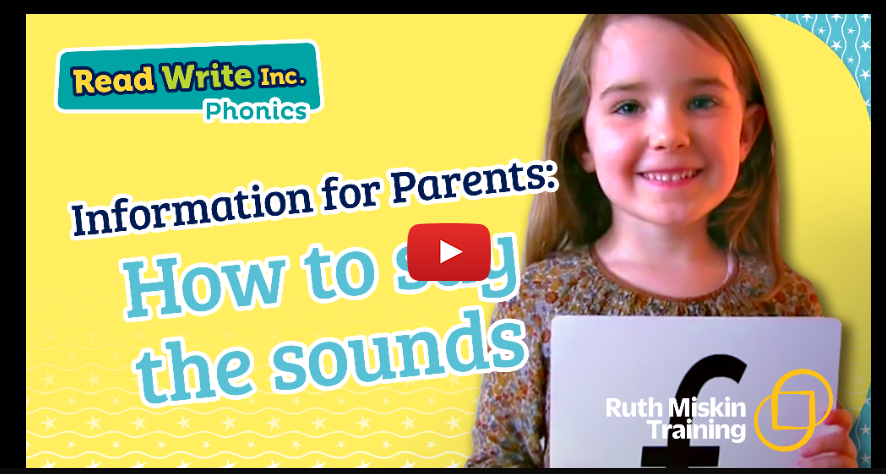 Blending Sounds
Once the children have learnt some sounds, they can start to blend them to begin to read words.
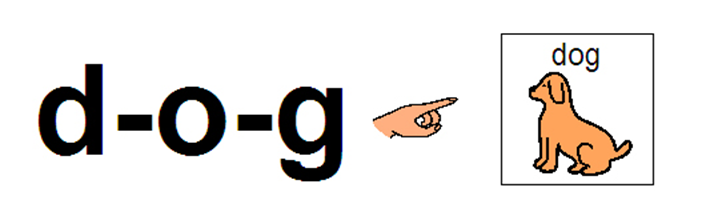 Fred Talk
Fred the Frog helps us to learn our sounds!
He only speaks in sounds!
He helps the children listen to the sounds and begin to blend the words without reading them.
Let’s see if you can do it!
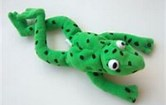 Rhymes to Write!
To help children write the sounds we use a rhyme to help.
These link to the letter pictures.
When children write, they sit at desks. They are taught the correct sitting position and pencil grip.
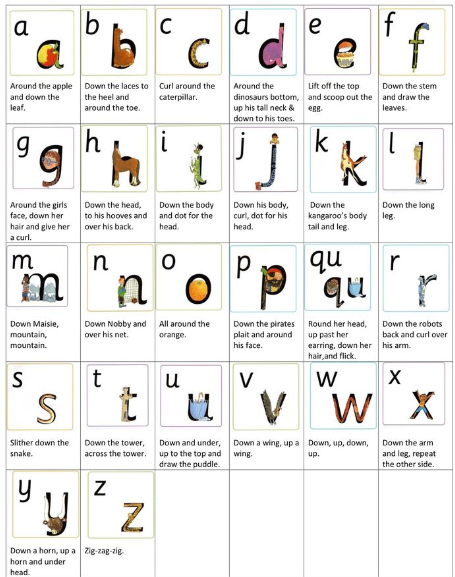 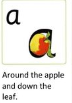 Writing Words
Once children are secure writing some letters, as with reading, we begin to blend the letters to write some words.
Fred is back!

Fred Fingers!
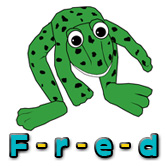 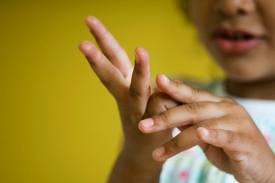 Reading Books
RWI gives children books that contain the sounds they know.
They read a book in class with a partner.  This book is matched to the sounds they know.  
They read the book 3 times:
First read – decoding
Second read – fluency
Third read – comprehension
Children bring this book home to practise, please try to listen to your child read daily or multiple times through the week.
 It is so important for you to write in your child's yellow reading diary when you have listened to them read! This helps us in school know how they are finding their reading books at home.
Why read with your child?
https://schools.ruthmiskin.com/training/view/SzCeN8DB/AdCJ3PGP
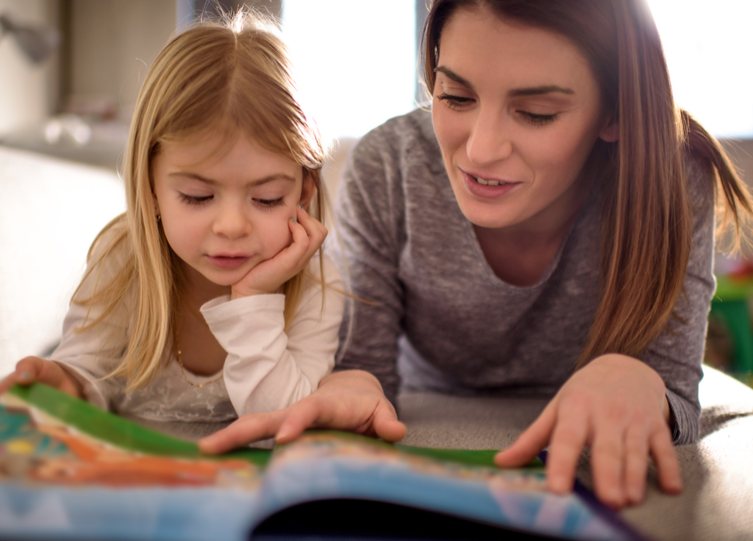 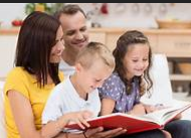 Reading changes everything
Teach a child to read and keep that child reading and we will change everything.

And I mean everything.

Jeanette Winterson
Recap
RWI teaches children BASIC skills to ensure they become confident readers and writers.
Stage not age – reading book are matched to children's individual abilities. 
Assessment is continuous. If a child is finding phonics  tricky, we will provide extra support through targeted interventions. We will also inform parents and may provide phonics videos to watch at home.
Home practise is vital – we need to work together.
Please write in your child's yellow reading diary.
Questions?
Online resources available
Ruth Miskin Parents’ Page:
http://www.ruthmiskin.com/en/parents/
Ruth Miskin Facebook:
https://www.facebook.com/miskin.education
Free e-books for home reading:
http://www.oxfordowl.co.uk/Reading/
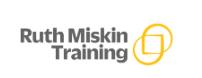 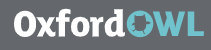 Reading feeds the imagination, it expands 
horizons and offers new and exciting ways of 
seeing and making sense of our lives and of 
the world around us.
Michael Morpurgo
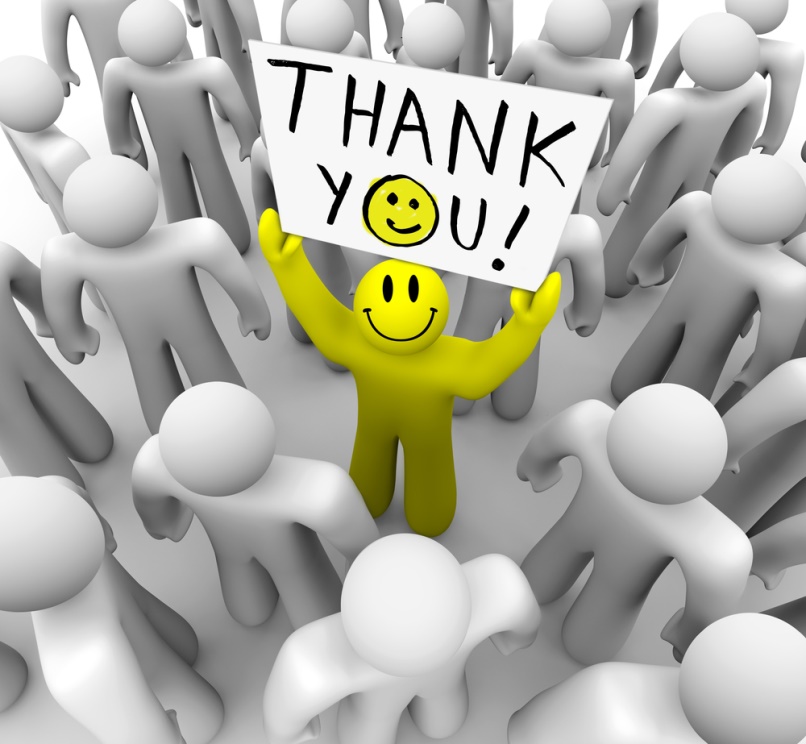 Thank you for your time today, I do hope you have found this session useful.
  Please feel free to have a look at the resources.
 if you have any questions – please ask.